Переход на федеральный государственный образовательный стандарт среднего общего образования (ФГОС СОО)
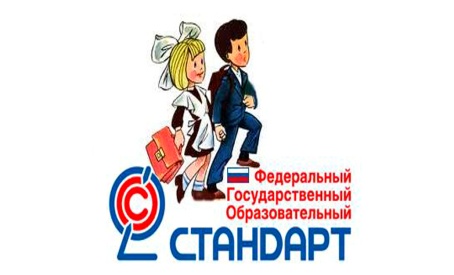 Особенности учебного плана
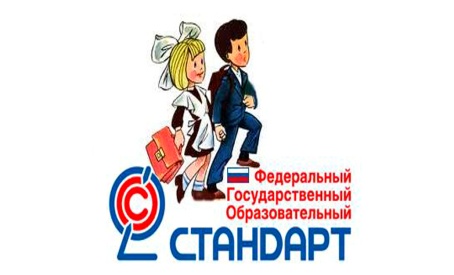 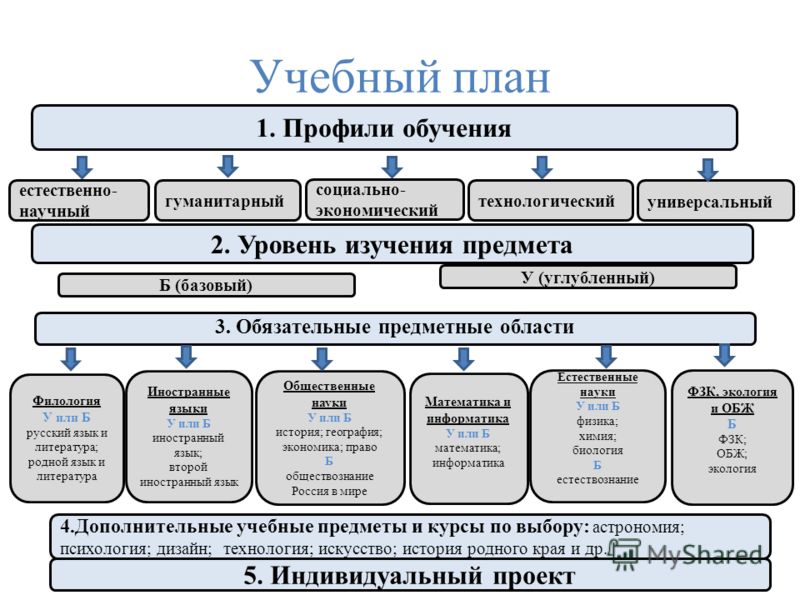 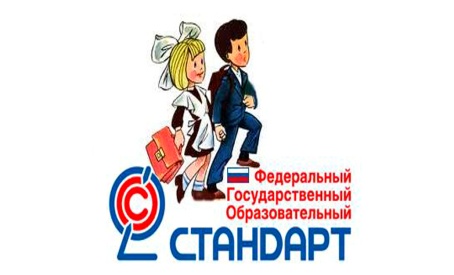 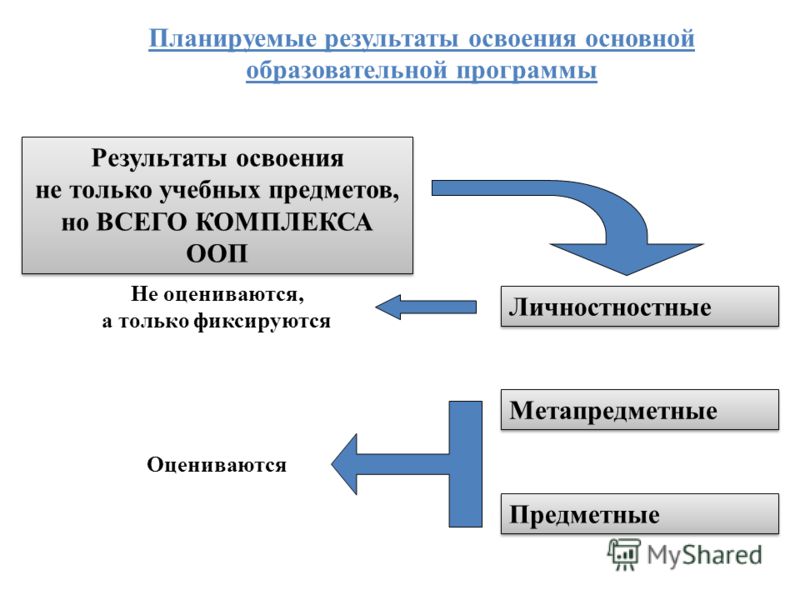 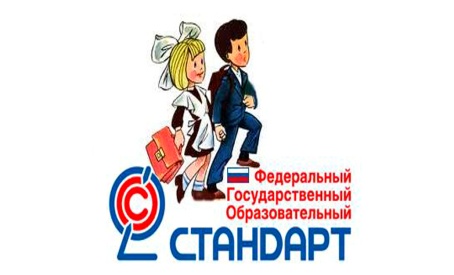 Индивидуальный итоговый проект
Основные принципы:

основной объект оценки метапредметных результатов;
выполнение в рамках одного или нескольких учебных предметов;
демонстрация самостоятельного освоения, способности проектировать и осуществлять результативную деятельность;
выполнение проекта обязательно для каждого обучающегося; 
отметка за  проект выставляется в графу «Проектная деятельность» в классном журнале, в  личном деле, в аттестате о среднем общем образовании.
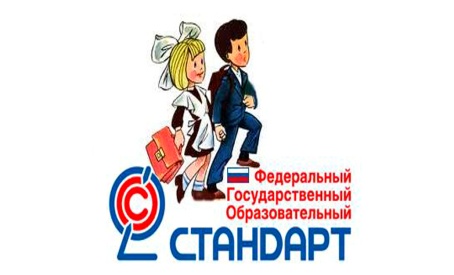 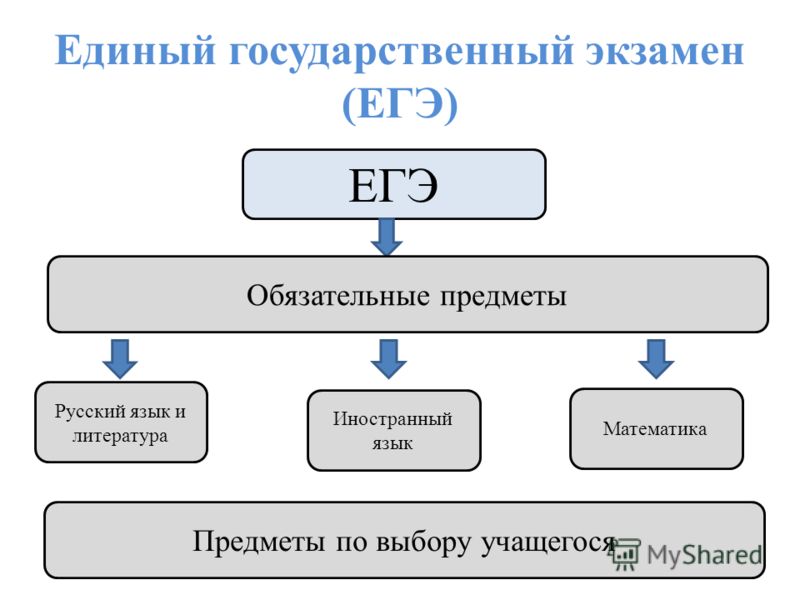 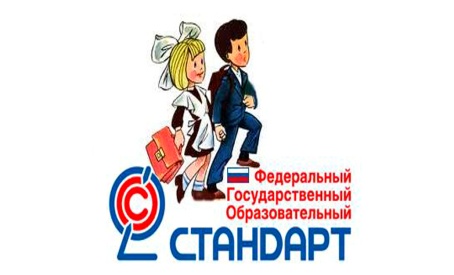 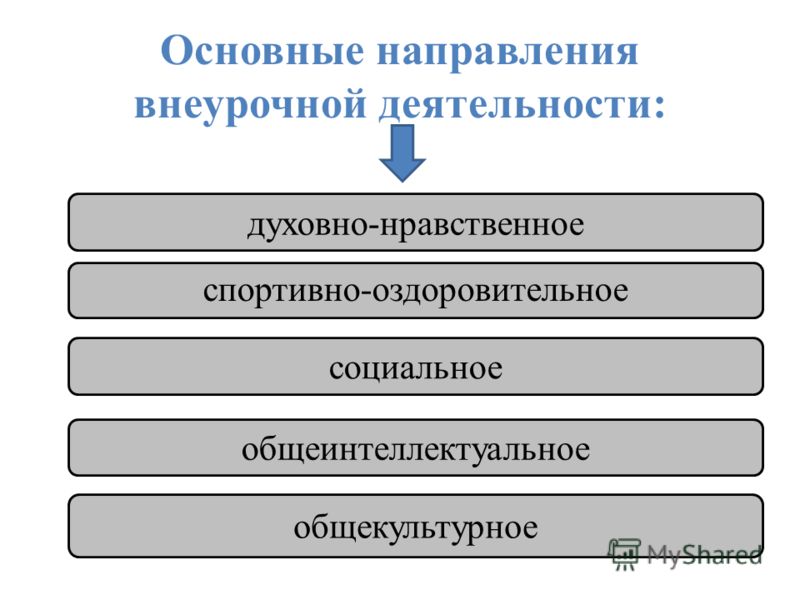 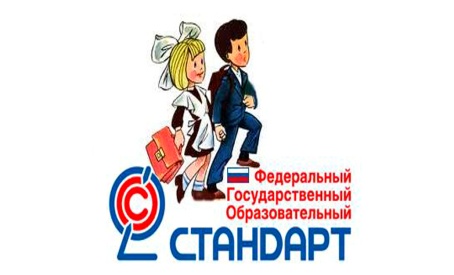 Готовность школы к введению ФГОС СОО
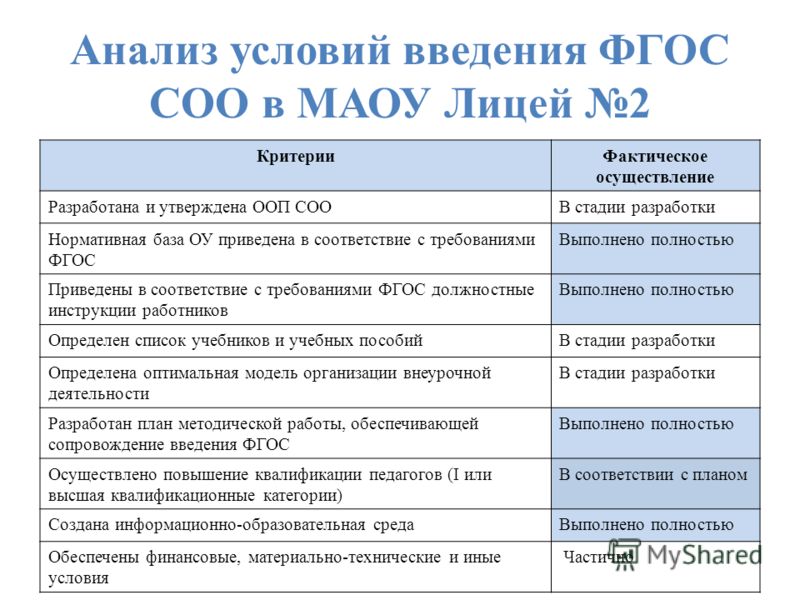 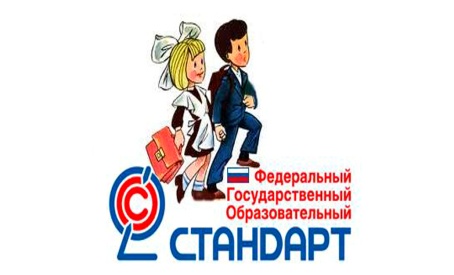 Спасибо за внимание
PS:

 C полным текстом ФГОС СОО можно ознакомиться:
- приказ Министерства образования и науки РФ от 17 мая 2012 г. № 413;
- приказ Министерства образования и науки РФ от 31 декабря 2015 г. N 1578